The First 18 Months
For the UMBC
Alex Brown Center for Entrepreneurship
Workshop Series

Fall 2015

Presenter:  John Schveibinz
Presented by:
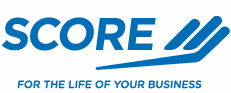 30 SECONDS
Introduction
John Schveibinz  BSEE MSEE MAT
Mentor, SCORE Greater Baltimore
john.schveibinz@paxridge.com
Engineer, Entrepreneur, Educator
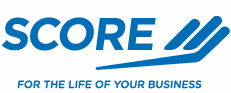 [Speaker Notes: You can find a lot of helpful business resources at http://www.sba.gov and http://www.score.org.  Mentors are available to meet with you in our offices in Howard County, Baltimore City, Baltimore County, Harford County, and at universities including University of Baltimore and UMBC.]
http://sba.gov
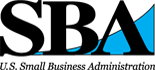 http://score.org
http://americassbdc.org
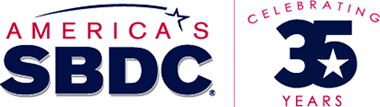 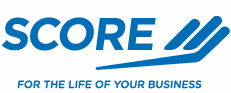 30 SECONDS
My Experience
1983   Co-Op Job, Ft. Meade, MD
1985   Graduated BSEE, University of Akron
1991   Graduated MSEE, Johns Hopkins
1994   Win Phase 1, $50K (Dr. Joe Harsanyi, UMBC)
1994   Applied Signal & Image Technology
1995   Win Phase 2 $750K - 3 founders
2001   Angel Investment: $1.5 MM
2005   Sales: ~$20 MM, Net $4+ MM - 65 employees
2005   Acquired by L-3 Communications
2009   Exit
[Speaker Notes: I began my journey into small business around 1993-1994, when discussions started between me and a couple of my close engineering colleagues.  We had worked together for almost ten (10) years by the time we started our business, Applied Signal & Image Technology, and my partner Joe Harsanyi had just completed his PhD in Engineering from UMBC.  Our seed funding resulted from winning a Phase 1 SBIR from the US Navy in the area of Hyperspectral Image Processing--the technology developed by Harsanyi in his dissertation.  We won a follow-on Phase 2 from the Navy for $750K, and this was the real break we needed to get the business going.  We grew to almost $20 MM in sales, $4+ MM in EBIT and 65 employees by 2005, the year we were acquired by L-3 Communications.  In the ten years as ASIT, Inc. we built thousands of products and installed systems on several major US Government aircraft and vehicles, including UAV’s.  We pioneered low-cost, automated signal processing systems for hyperspectral images and radio location of modern communications devices.]
30 SECONDS
Objectives
Introduction to Lean Startup method
Identify key elements of the first 18 months of a startup
Provide techniques and resources for executing the 18 month schedule
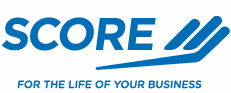 SOLUTIONS TO
PROBLEMS
2 MINS
18 Month Schedule
Month:
3
18
0
9
15
6
12
IDEATE:
Think &
Plan
BUILD:
Prototype
LEARN: Market
Potential
IDEATE:
Refine, Redesign & More Planning
BUILD:
Minimum Viable Product
LEARN:
Beta
Test
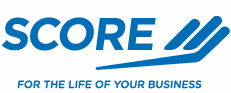 Build Your Team
2 MINS
Lean Startup
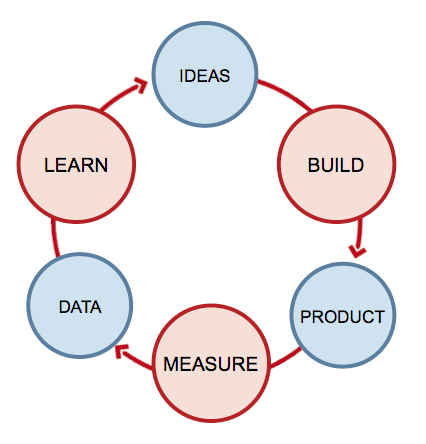 9 months
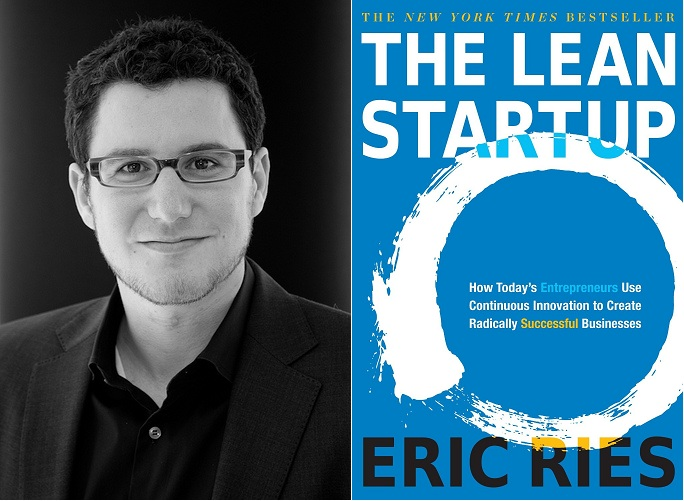 FAST!
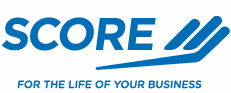 [Speaker Notes: The Lean Startup concept has been written about by Eric Ries.  In a nutshell, “lean startup” means using a “scientific process” to start a company--hypothesis, experiment, and measurement/analysis.  You repeat this cycle, as quickly as possible, until you achieve results that point to a profitable and sustainable business venture.  Please get or borrow a copy of the book and read through it...or, access the ton of free resources online that discuss the ins-and-outs of this approach to starting a business.]
30 SECONDS
Q: Why Lean Startup?
A: Scientific Approach to Starting a Business
The Traditional Approach:
Write (or copy) a big, long business plan
Try to execute the business plan
What happened?  Why didn’t the plan work?
No built-in contingency plan
No analysis and feedback
Very little customer/market input
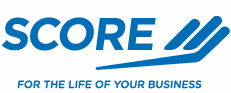 30 SECONDS
Legal Stuff
Business Entity (LLC, S-Corp, C-Corp)
Business Name Registration
Get a Tax ID (EID)
Licensing
Bank Account and 
Initial Capital ($$$)
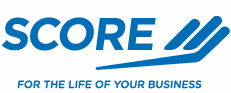 30 SECONDS
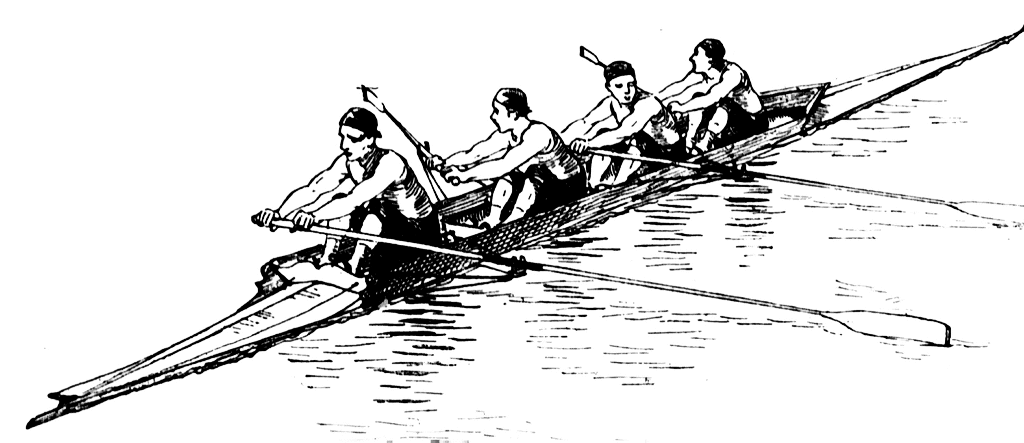 Team Formation
Team building starts on Day 1 and ends...probably never
Find “puzzle pieces” to fill your gaps
Early team members may, or may not, be equity partners
Everyone must be 100% onboard
If not, they have to go...
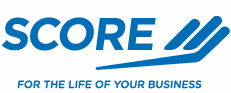 1 MINUTE
Lean Startup Stages
1
2
3
Ideate
Build
Learn
Repeat
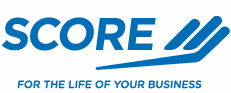 Month 0 - 3
4 MINS
Ideate
:  to form an idea; to conceive
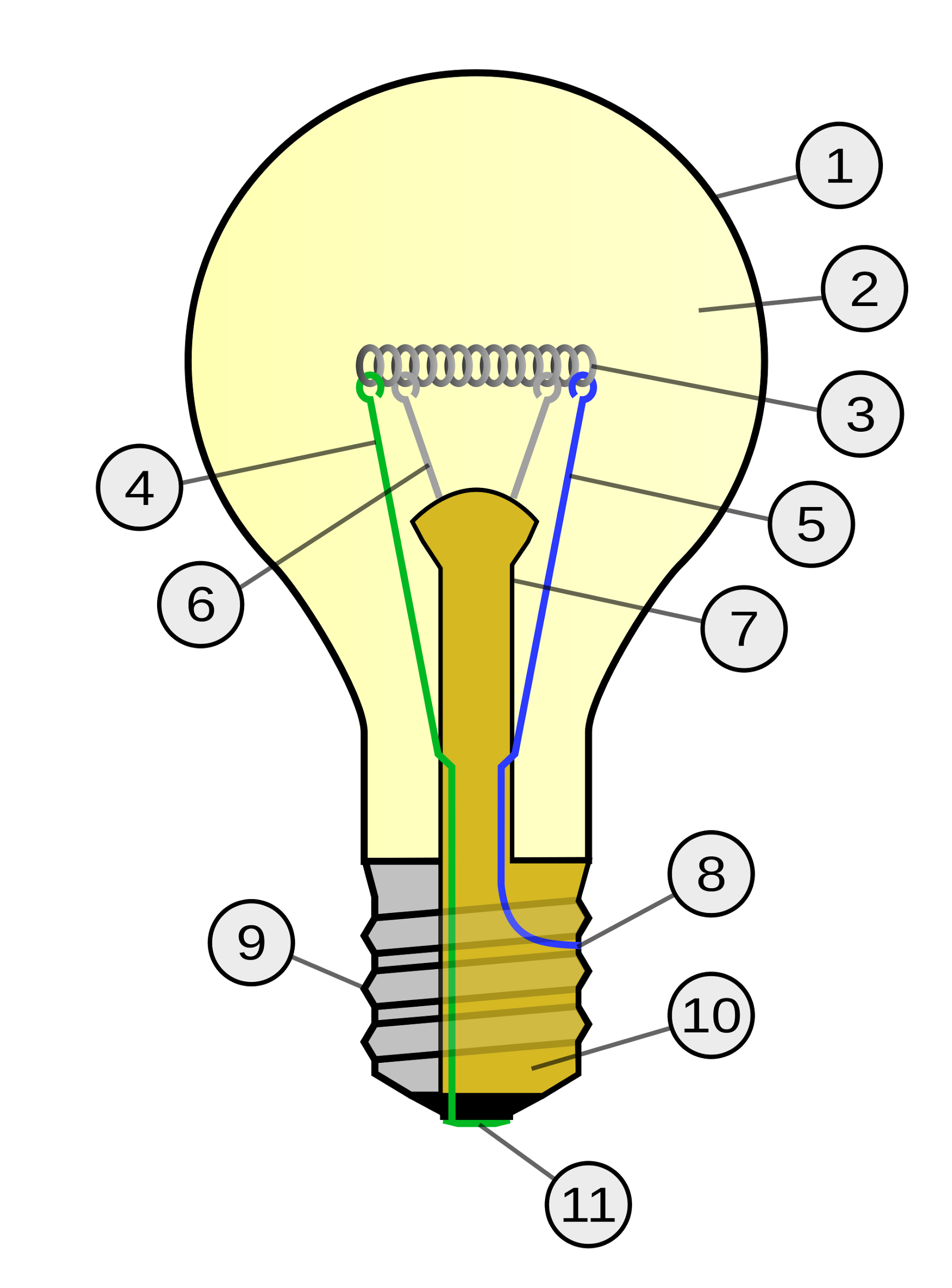 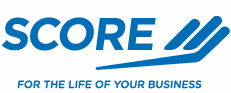 [Speaker Notes: Let’s watch a 3 minute video on the concept of Ideation.  This video is on YouTube at https://www.youtube.com/watch?v=IHtjLoR0wbQ and is presented by the founder of DocStoc.]
2 MINS
Ideation Examples
Value Proposition
20 Questions
Vision/Pitch Statement
Competitive Advantage
Mind Map
4-quadrant Map
Venn Diagrams
PERT Chart/Gantt Chart
And many more!
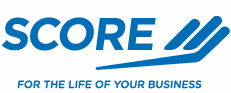 Month 3 - 6
2 MINS
Build
It is very important to build a prototype
A prototype helps you to 
Discover the underlying complexities and potential roadblocks
Show your concept to others and receive constructive feedback
Serve as a guiding representation of your vision for the business
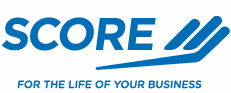 2 MINS
Good Prototypes Are...
Quick - Create multiple versions and iterate with speed.
Cheap - Little cost to start all over, if desired.
Minimalist - Design with only the features that are necessary.
Testable - End-users/customers can try it out before it gets developed.
Measurable - Gather the metrics on what works/doesn't work.
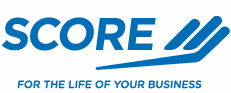 2 MINS
Example Prototypes
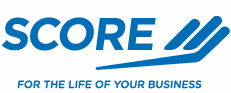 Month 6 - 9
2 MINS
Learn
ENTER
Define a Market Segment
Design a Survey
Mechanism
REPEAT
Analyze the
Feedback
Conduct the Survey
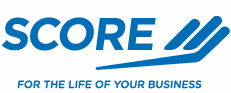 2 MINS
Test Marketing
Set up a table in front of a local store
Show it to family and friends
Make several copies,
send to bloggers
Advertise and link to landing page
Crowdsource: Reddit, Kickstarter, etc.
Create a video and post to YouTube
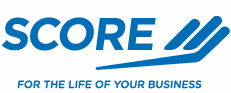 Month 9 - 12
2 MINS
Evaluate & Redesign
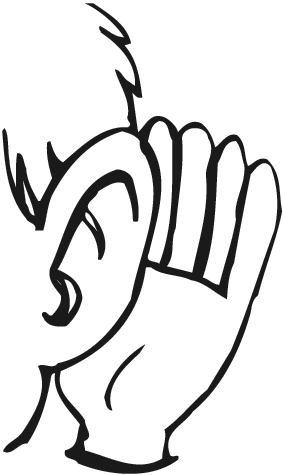 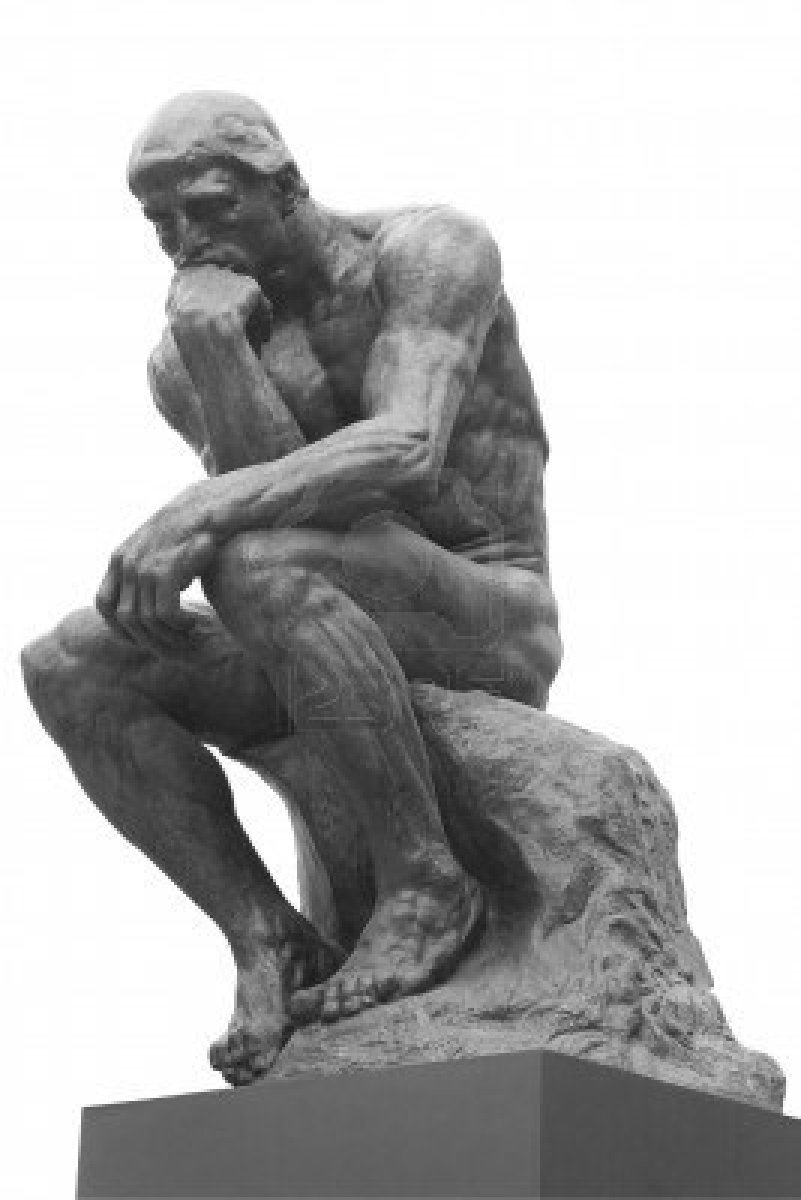 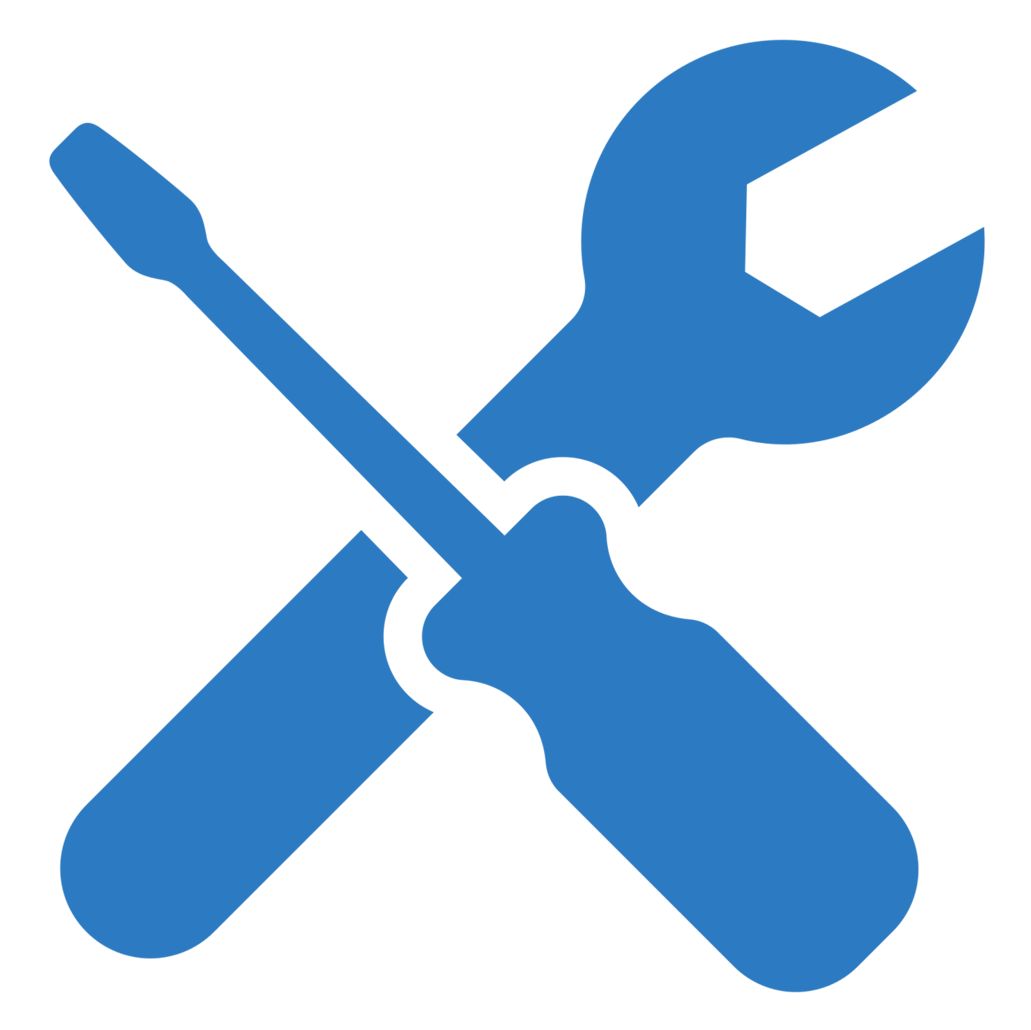 LISTEN
THINK
FIX
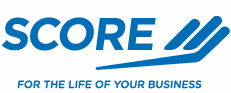 2 MINS
Formal Planning
Business
Plan
Pricing
Analysis
Market 
Plan
Design
Documents
IP
Protections
And more...
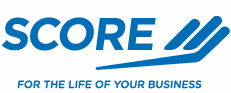 Month 12 - 15
2 MINS
Minimum Viable Product
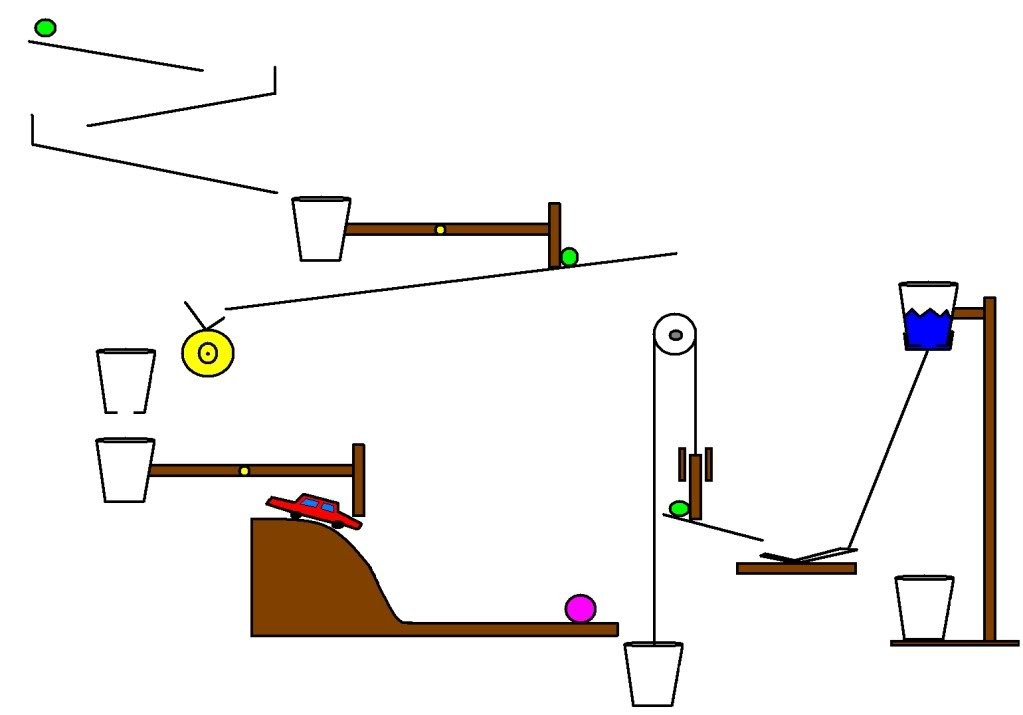 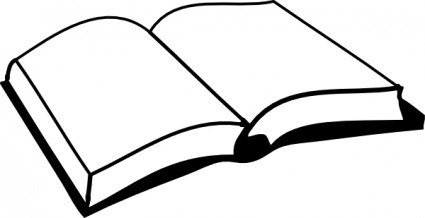 Design
Prototype
Simplest Product That Provides the Most Customer Value
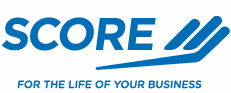 2 MINS
MVP Examples
Ultimate Product
Minimum Viable Product
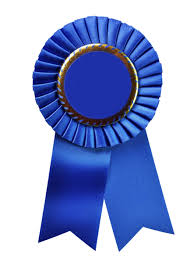 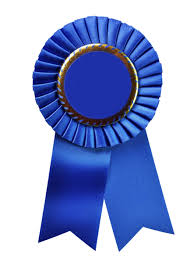 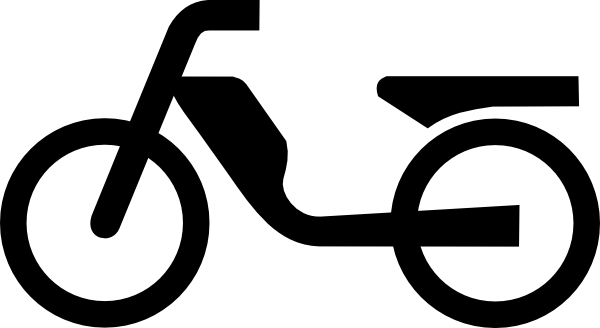 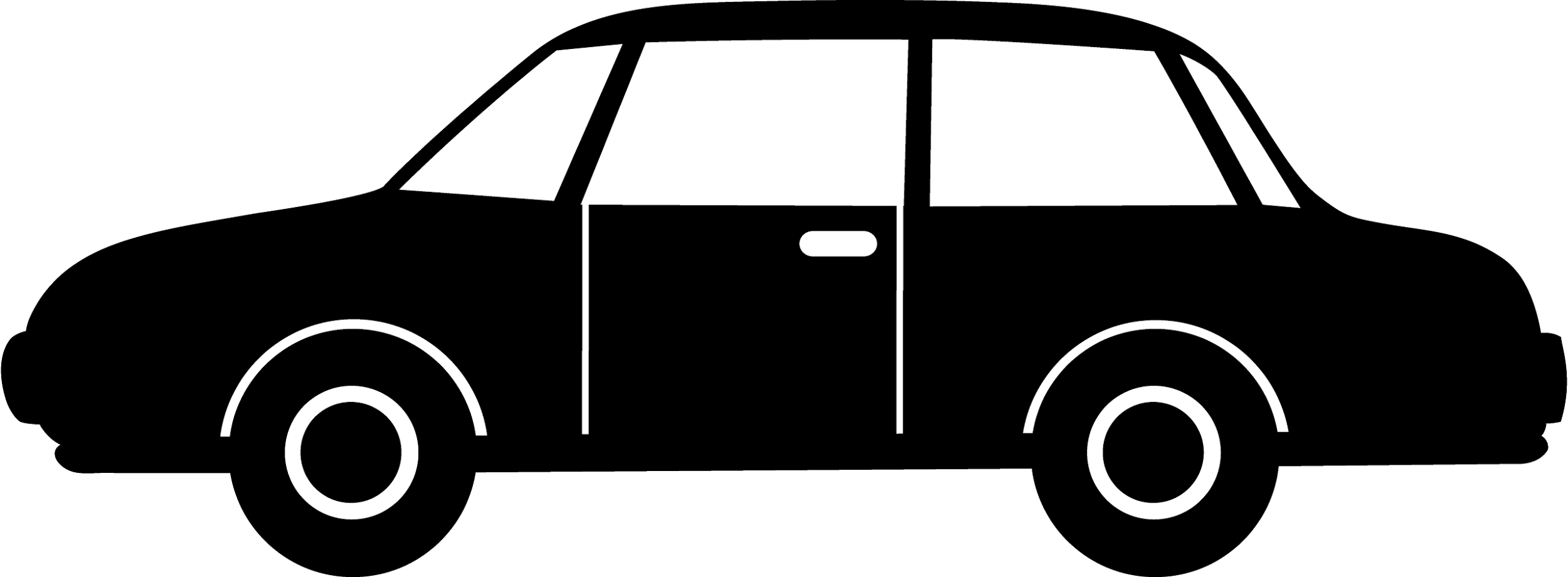 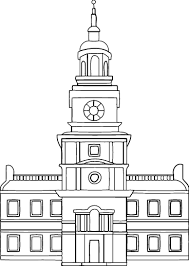 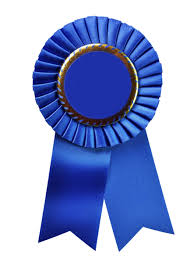 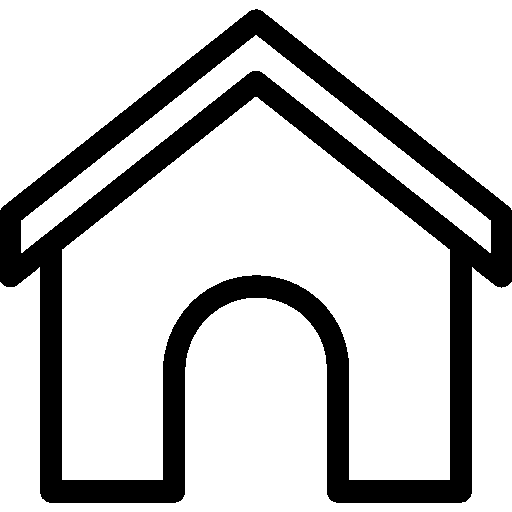 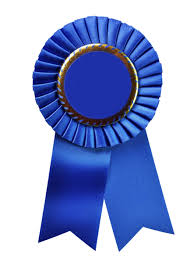 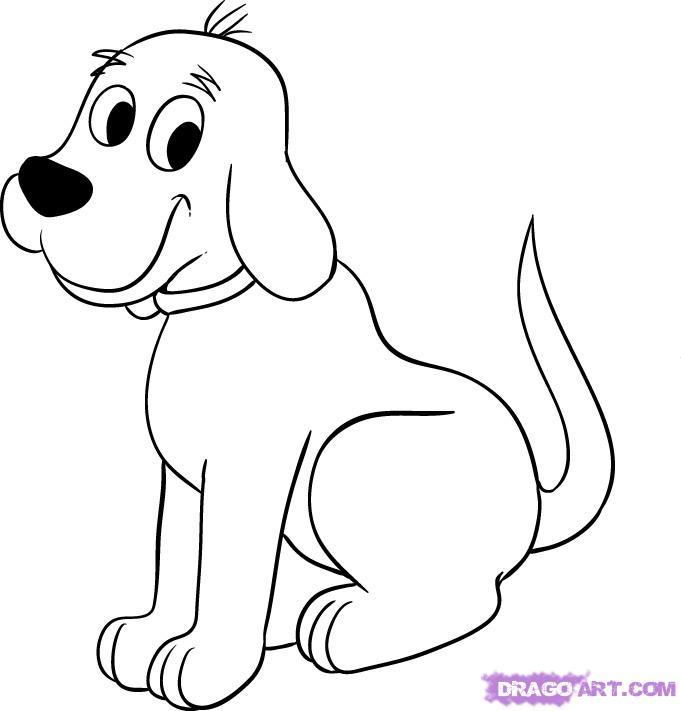 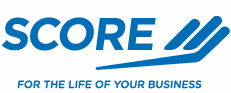 Month 15 - 18
2 MINS
Beta Test
H u g e Topic...
To be continued...
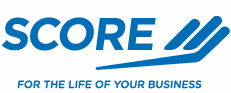 30 SECONDS
Business Opportunity!
On the way over here today, I noticed...
There’s a new retail space available in the Commons with a sign that says “For Lease, Student Business Only”
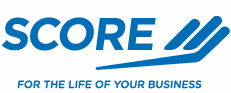 [Speaker Notes: Hmmmm...what business are we going to start?]
IDEATION
2 MINS
Let’s Try Ideation
Be Creative!
Opportunity:
Open Retail Space in Commons
Potential Ideas:
Tattoo Parlor
Candy Shop
Book Store
Clothing Store
Tutoring Service
Phone Repair
Game Store
How do we decide?
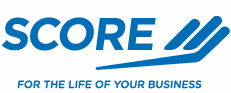 THINKING & PLANNING
30 SECONDS
Market “Pull” is Best
Approach #1:
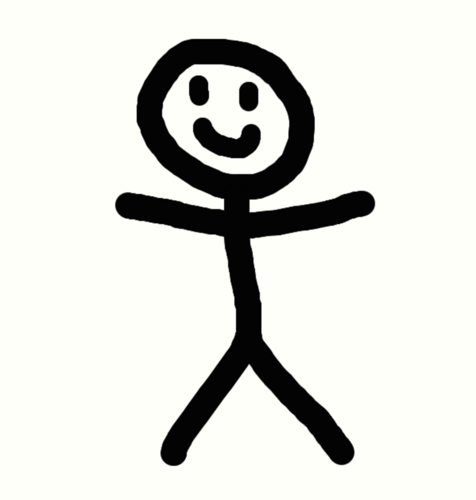 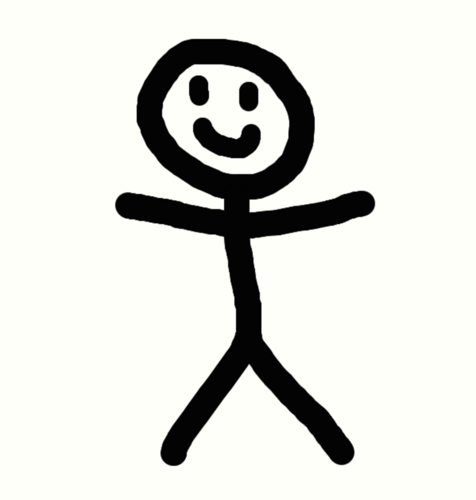 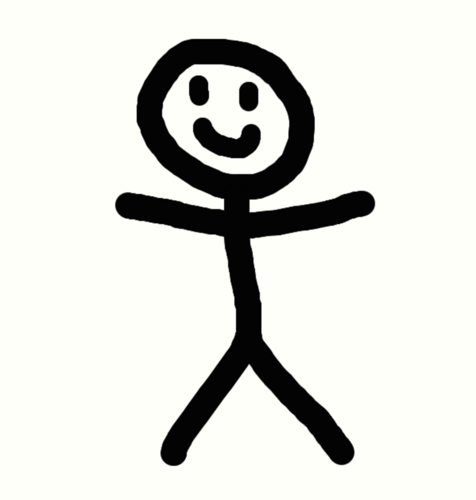 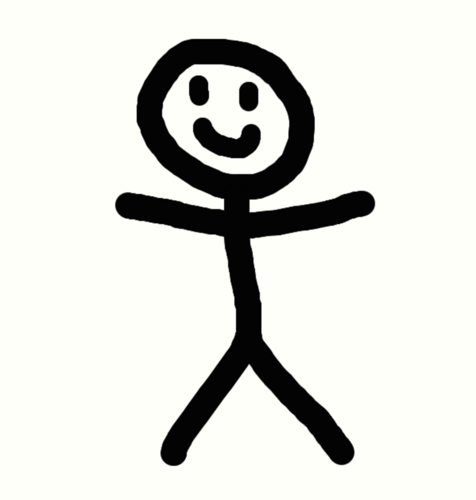 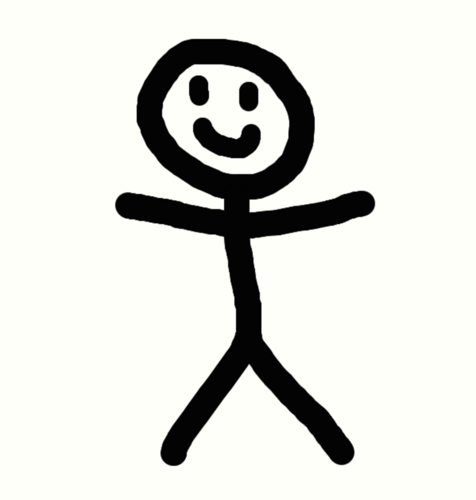 PUSH
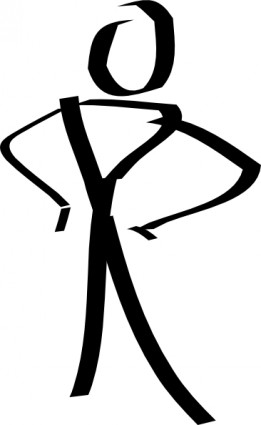 Idea
Approach #2:
PULL
Problem
“The Market”
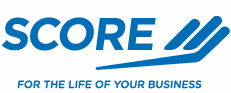 [Speaker Notes: When we come up with a “great” idea, we often are basing this on our personal experience in the world.  But it is really important to look at things from the customer’s point of view.  Is this really a solution to a PROBLEM that lots, and lots of people have to deal with often--perhaps daily?  A couple of questions to ask yourself: are there other people solving this same PROBLEM in another way?  Does my idea provide a BETTER or DIFFERENT solution that the market is likely to want more?  If the market isn’t PULLING for a solution to a problem that they understand, then you are going to have a very difficult road to hoe.]
IDEATION
1 MINUTE
Answer These Questions
What need will my product or service fill? 
What problem will it solve?
What are the features and benefits of my product or service? 
What is my competitive advantage? 
What is my business model?
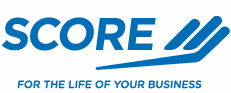 IDEATION
1 MINUTE
Vision/Pitch Statement
company & product/service.
and I would like to tell you about ____________________.
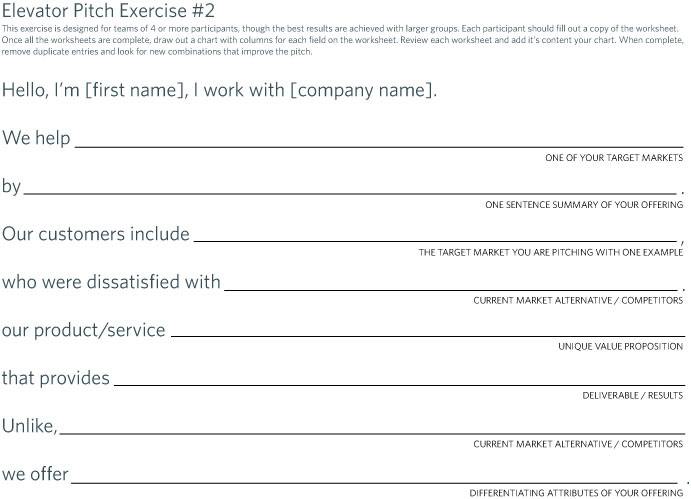 the name of the target market(s) or customer(s)
solving these specific problems
examples of specific customers
the name of current company, product, service, etc.
the name of your product(s) and/or service(s)
Our ______________
these tangible features, benefits, superlatives, etc.
provides ______________
names of alternative solutions to the problem
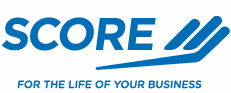 describe something that is different, and better.
[Speaker Notes: This template is a useful tool to help solidify the VISION of the proposed company, project or product that you would like to develop.  It also serves as an excellent way to communicate this to others in a powerful, concise manner.  This is often called an “elevator pitch.”   This template comes from the following website:  http://rolandsmart.com/2009/04/two-elevator-pitch-excercises/]
IDEATION
30 SECONDS
Competitive Advantage
Function
Current Approach
Your Approach
3 days, paid
Delivery
2 days, free
3 varieties
Selection
Custom design!
Pay up front
Payment
Pay over 1 year
etc.
etc.
etc.
Better!
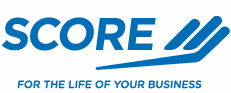 IDEATION
30 SECONDS
Provide Value
What makes your solution valuable to the customer?
A very popular technique is to try to describe your Value Proposition
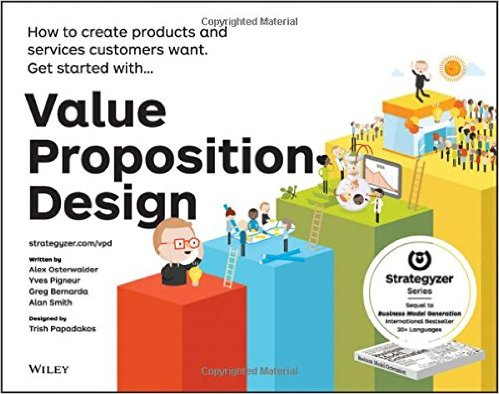 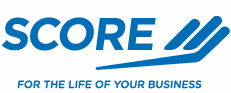 by Alexander Osterwalder
[Speaker Notes: The value proposition is a technique for trying to describe your business idea in a way that maximizes its effectiveness.  The technique helps you to specify and decompose the idea so that the customer’s problem is solved in a comprehensive way.  The popular “Value Proposition Canvas” developed by Strategyzer is available online, and the companion book “Value Proposition Design” is an excellent read.  Visit https://strategyzer.com/vpd for helpful tools and resources.]
IDEATION
30 SECONDS
Value Proposition Canvas
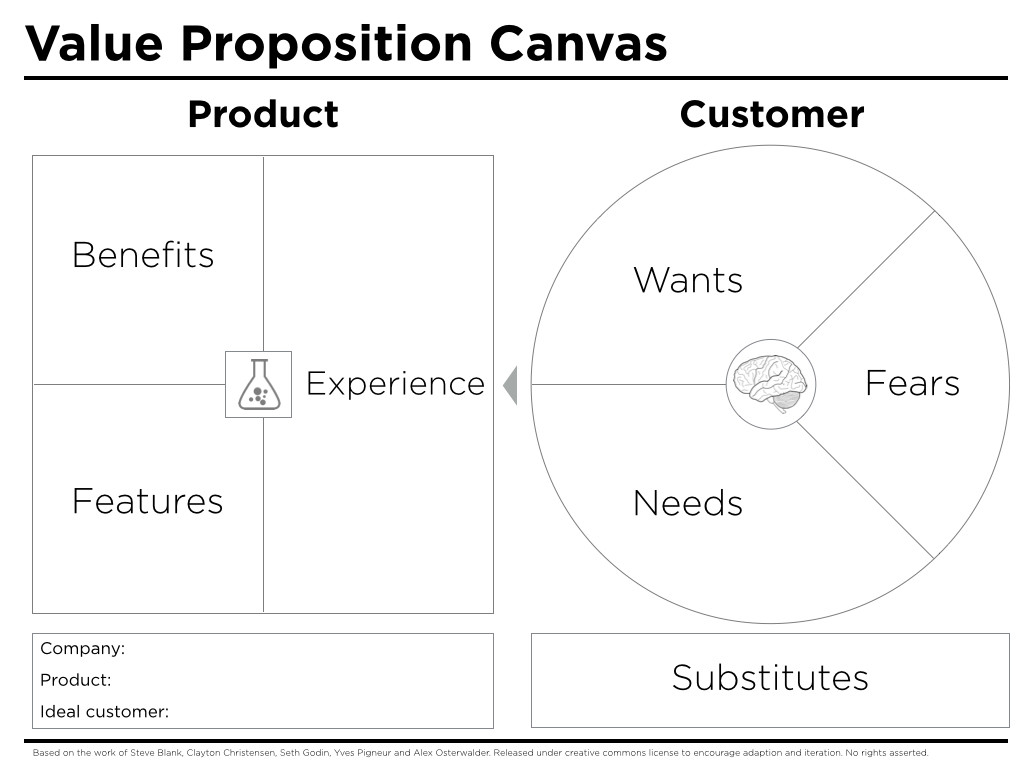 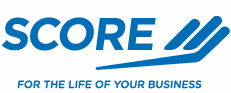 [Speaker Notes: You can find this graphic template online, along with examples of how to use it.  Just do a web search on “value proposition canvas” and you will see plenty of examples.]
IDEATION
30 SECONDS
Mind Map
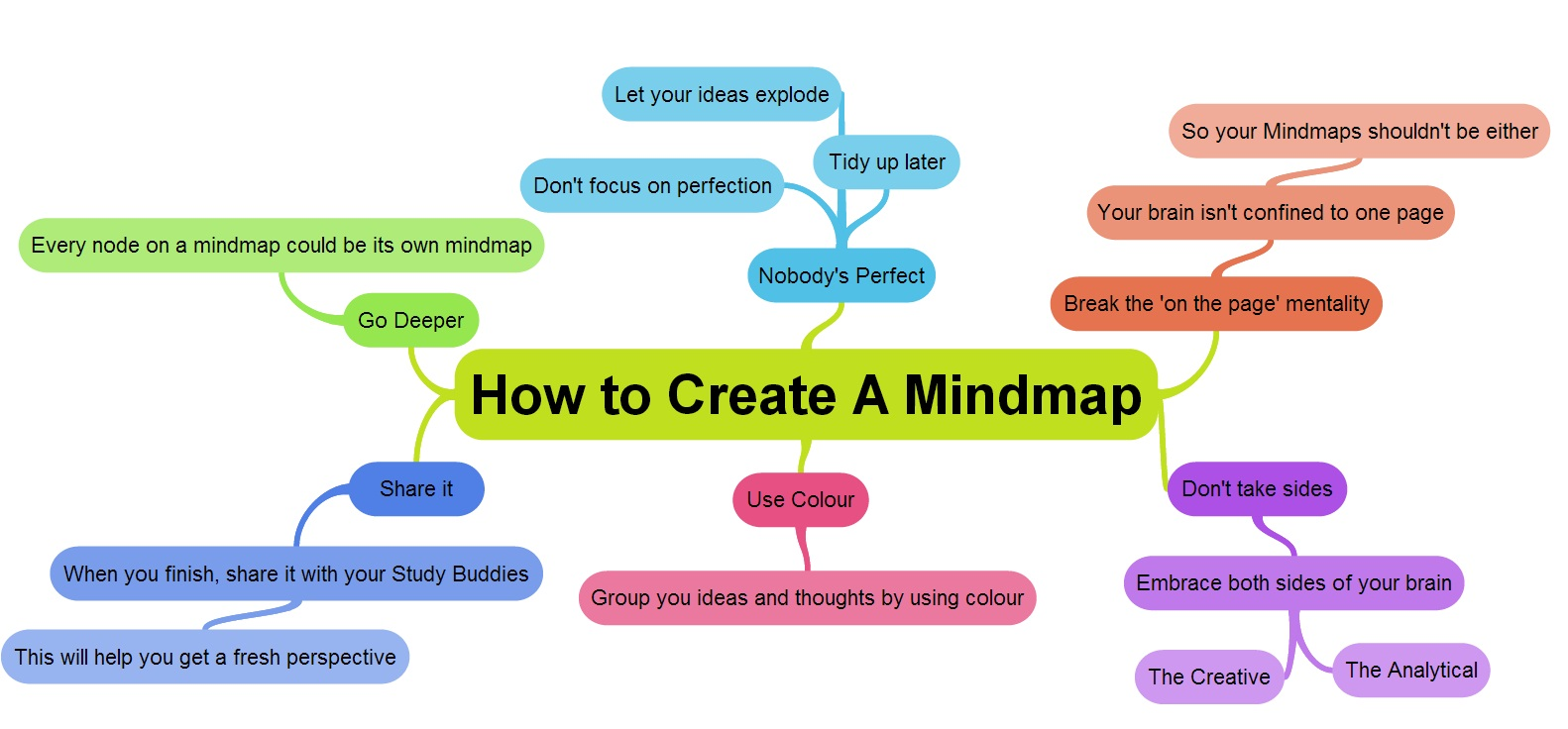 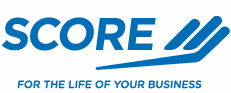 [Speaker Notes: Mind maps are great for helping to “dig” for the details of your idea, and perhaps even help to reveal some unforeseen roadblocks or difficulties.  A simple web search will result in hundreds of examples, and you don’t need special software--just a pencil and paper (and maybe some crayons) works great.]
IDEATION
30 SECONDS
Venn Diagrams
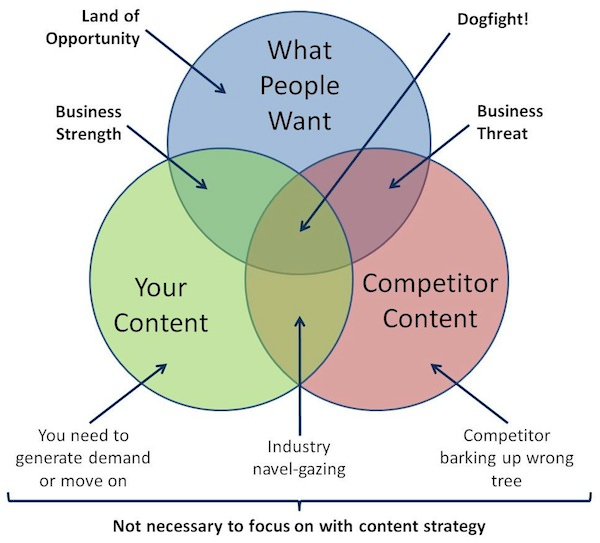 Example:
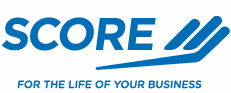 User Experience Template
IDEATION
30 SECONDS
Other Ideation Templates
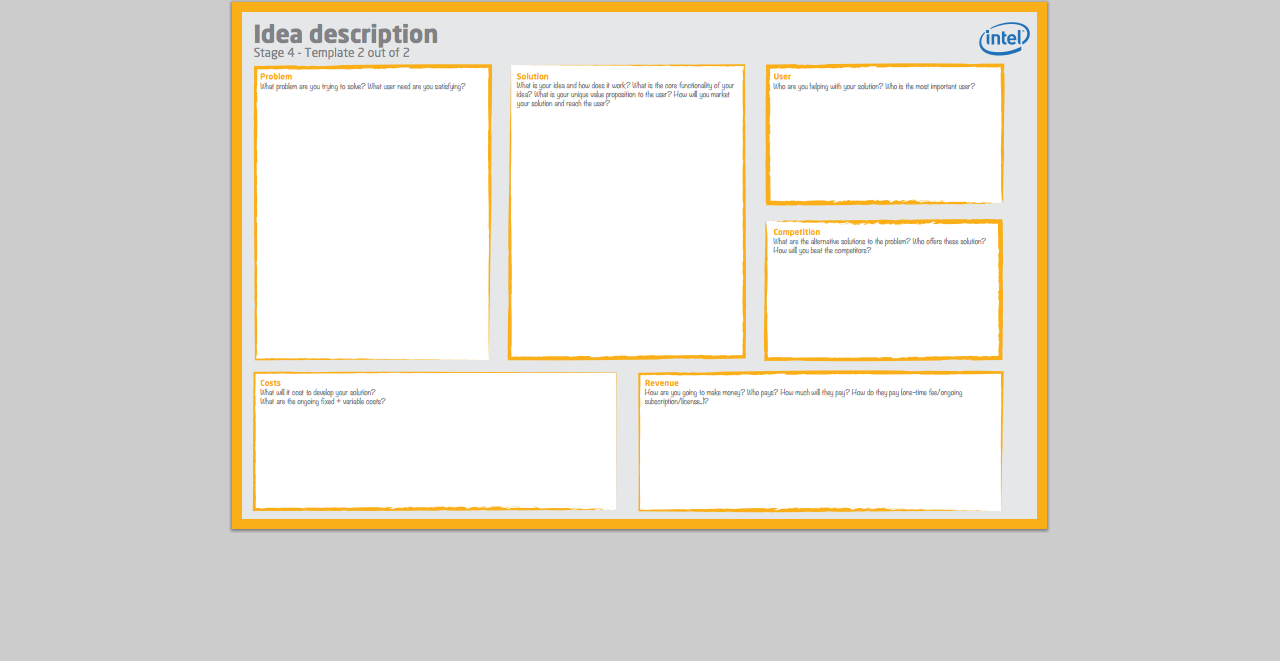 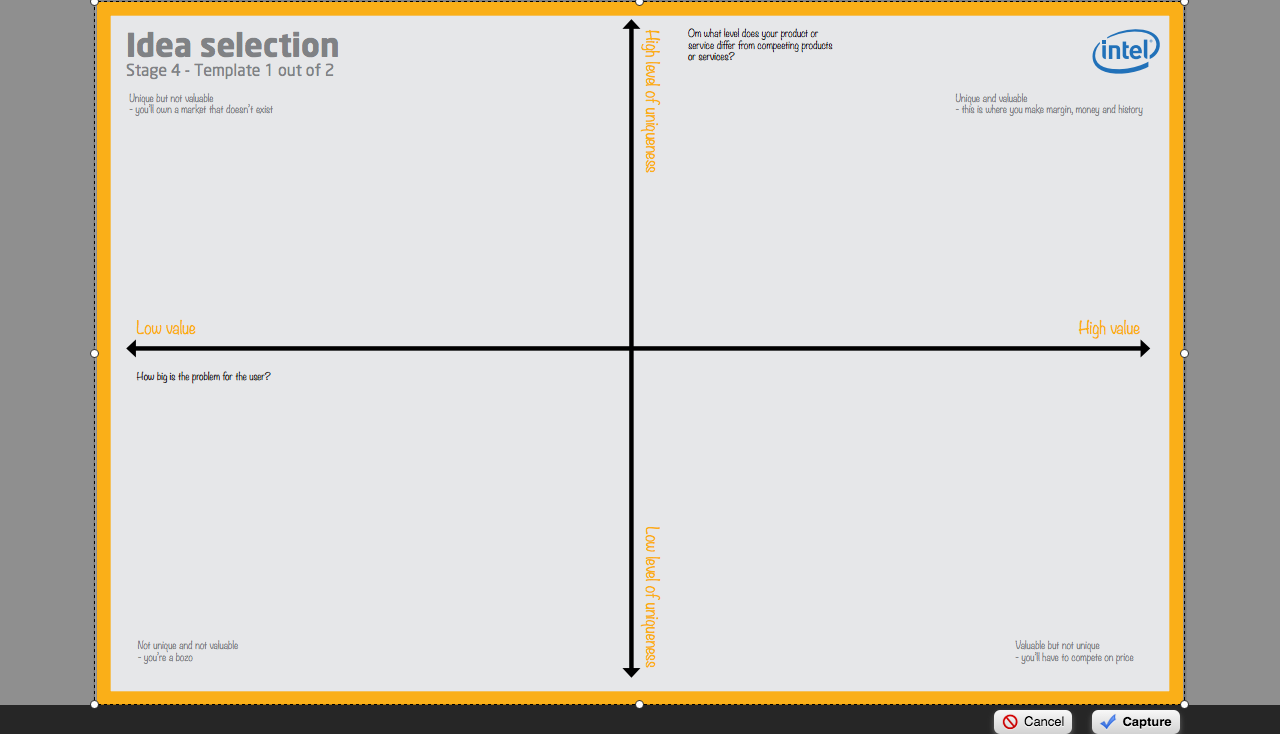 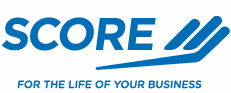 ...search for more tools/techniques online!
[Speaker Notes: You can find these templates at http://ideation.intel.com/ideation/stage4_ideas.html and there are tons of other resources available online.  And here’s a link to a PDF that lists a bunch of other ideation techniques for individuals and groups:  http://www.technologyforge.net/enma/6020/6020Lectures/Ideation/ENMA291IdeationReferences/ENMA291IdeationTechniques.pdf]
30 SECONDS
Tools You Will Need
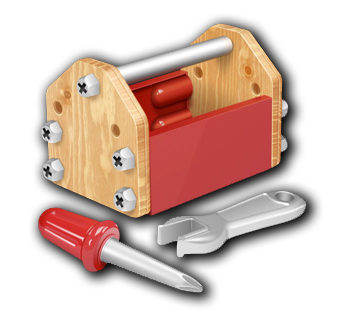 Passion
Perseverance
Patience
Persistence
Positivity
Planning
People
P
P
P
P
P
P
Talent, Experience and/or Expertise
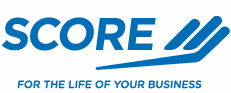 [Speaker Notes: Passion means that your heart is 100% in the effort.  If not, you won’t be able Persevere.  In other words, the low-lows will not be bearable.  Patience and Persistance is critical--starting a business that yields a salary for you and some profit left over can take years.  Even though you are passionate, you also have to be positive.  People (your investors, your employees, your customers) can see positivity, and/or negativity, in your eyes and on your face.  Planning is necessary because you will be juggling so many things all at once, that without a coherent plan, you won’t know what to do and when to do it.  Your purpose is solve problems and provide value to your customers.  This is reason to exist for a business.  And perhaps most importantly, you will need lots of people.  Surround yourself with the right people;  and the more your give, the more you will get.  It also really helps to have talent, experience or expertise in the business area you are pursuing.  Without this, you will spend a LOT of time trying to learn about the details of the business and you may not have enough time to actually work on the business.  If you don’t have the expertise or talent, find a trustworthy partner who does--I owe my business success to my business partners, key employees and advisers.]
30 SECONDS
Step 1: Start a Business!
Will it work? Is it a good idea?
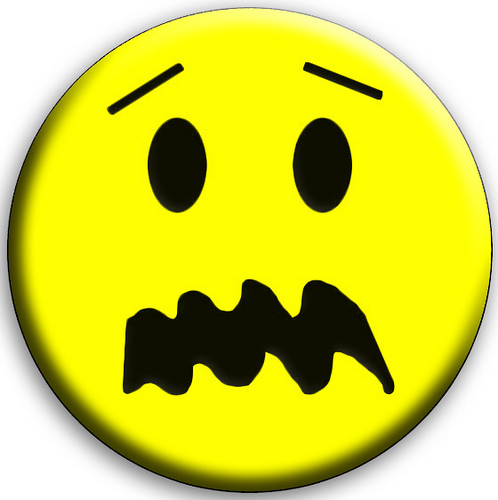 You will never really know until you start...
Answer...
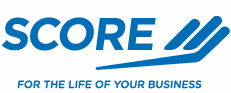 Companion Docs
“Simple Steps to Starting Your Business,” by SCORE and Canon
“Lean Startup,” Eric Ries
John’s “One Page Business Plan”
“The Value Proposition Canvas” by Strategyzer
Segmentation Table Template, U. of Penn.
Logic Model Template, U. of Penn.